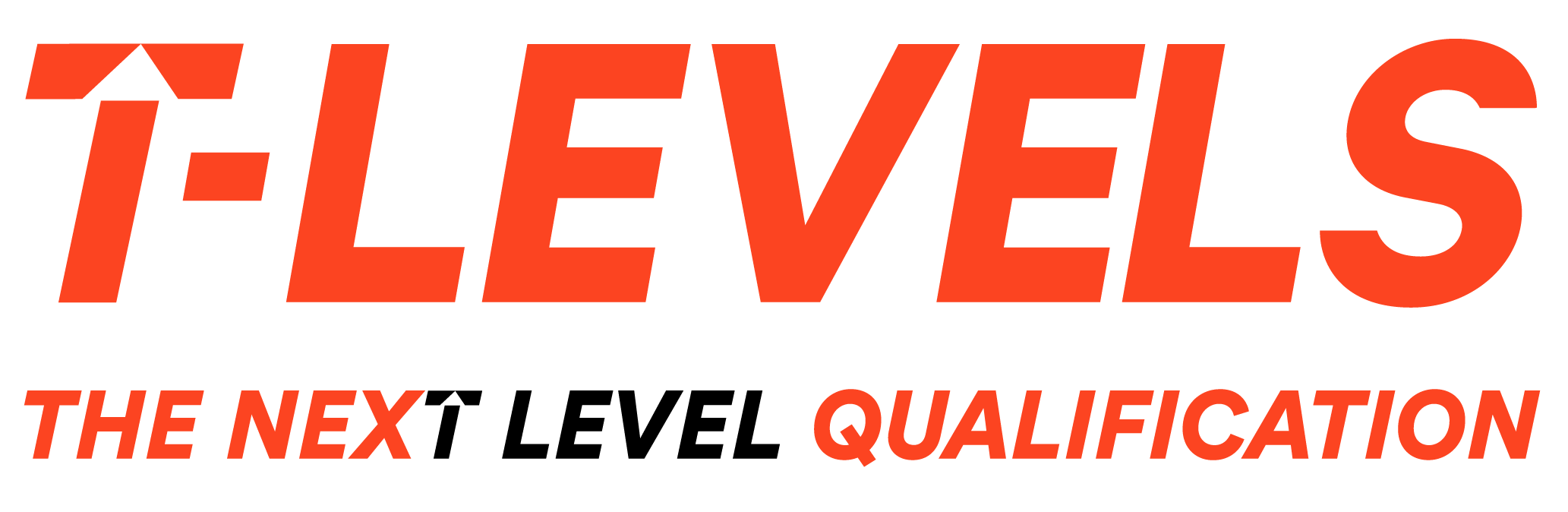 SUPPORTING NOTES - DELETE BEFORE PRESENTING

This is an outline slide deck to introduce the Creative and Design T Level Route to Employers

Key T Level messages have been included throughout however; each slide is editable to customise it to your specific T Level offer.

Branding has been kept to a minimum to allow you to apply your own logo’s, imagery and style, however, where possible please align this to the T Level Branding Guidance

<xxx> is used to indicate where an insertion of specific detail is required by you. Please overtype this and remove the highlighting.

There may be further guidance and / or speaker notes within the notes section of each slide.
INTRODUCTION CREATIVE AND DESIGN
[Speaker Notes: SPEAKER NOTES:

Welcome audience and carry out any required introductions.]
SESSION AIMS
Introduce you to the T Levels for Creative and Design including occupational specialisms and industry placements
Answer any initial questions
Gauge your interest in offering a <school/college> student an industry placement
[Speaker Notes: SPEAKER NOTES:

This session is aimed to give you an overview of the Creative and Design T Level, the occupational specialisms and the industry placements

I will provide you with an overview of the programme, tell you a little about our students and why you might be interested in hosting a student in your workplace.  We will explore the types and projects and tasks a student would typically be involved in whilst on their industry placement, describe how our placement model works and answer any questions. 

Finally, I am keen to understand if you remain interested and if you would like to progress this further.]
Creative and design
Within the Creative and Design skills area there are 2 T Levels available for students: 
Media, Broadcast and Production
Craft and Design  
Each are 2-year courses designed to equip students with the necessary practical and technical skills required for employment in the industry.
[Speaker Notes: NOTES:

You may need to edit this slide to reflect the T Levels that your organisation offers, if you choose to do this you may also want to edit the whole slide pack to be relevant to just one.  
There may however be some value in sharing the wider offer with employers as you may gain some useful intelligence and understanding on which T Levels employers would be most interested in, which could support future curriculum planning.]
Media, Broadcast, and Production T Level
Students will receive a deep understanding of a broad range of issues relevant to the sector including:
the creative economy 
the individual in the creative industries
cultural context and vocabulary
audience and consumer needs
legal and regulatory requirements
professional standards and conduct in the workplace
equality, diversity and inclusion requirements
research skills
project methodology and administration
continued professional development
Students at <school/college> will have the choice of studying one of the following occupational specialisms:
Creative media technician
Events and venues technician
Content creation and production
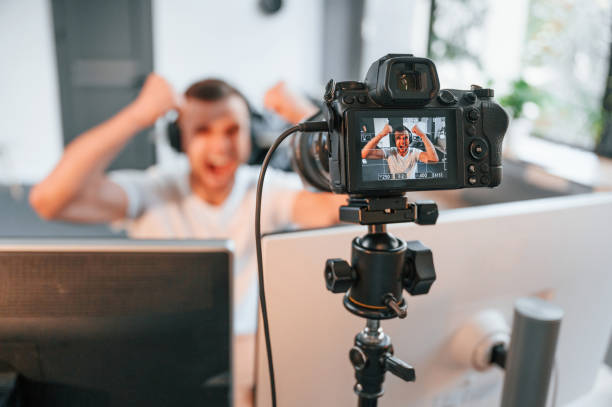 [Speaker Notes: NOTES:

You may need to edit this slide to reflect the occupational specialisms that your organisation offers.  Whilst you could remove those you don’t there could be some value in understanding which employers would be most interested in to support your future curriculum planning.

SPEAKER NOTES:

Provide a high-level overview of the Media, Broadcast and Production T Level.]
THE COURSE – MEDIA, BROADCAST AND PRODUCTION
80%

Up to 1400 hours
English and maths
Core
TECHNICAL QUALIFICATION: MEDIA, BROADCAST AND PRODUCTION
Choice of occupational 
Specialism: 
Creative media technician
Events and venues technician
Content creation and production
2 years
20%
At least 
315 hours
350 hours average
Meaningful contribution in the workplace
Technical skills and knowledge
Practical skills for employment
INDUSTRY PLACEMENT
[Speaker Notes: NOTES:
Choice to edit occupational specialisms, in line with your offer

SPEAKERS NOTES:

What makes up Media, Broadcast and Production T Level

Core
Students learn knowledge, concepts, and principles about the route
The Core will be assessed through an exam and a project


Occupational specialism
Students choose a specialism
They will learn and be assessed on the knowledge and skills needed to do a specific job
This will be assessed through assignments and tasks, which might be part of the industry placement

Industry placement
This is time spent with an employer like you, making a meaningful contribution to your organisation 


English and Maths
Student needs Level 2 in both to pass their T Level 

Other requirements
The employer panels who designed the T Level included specific requirements and accreditations that students will need in the workplace, again getting them ready for work. These could include additional training, certifications or memberships]
EXAMPLE Industry Placement PROJECTS AND TASKS
MEDIA, BROADCAST AND PRODUCTION
Interpret event/production documentation such as system specifications, ground plans, model boxes, lighting plans and design drawings and visualisations to identify the implications of different venue / space factors.
Read, interpret and manipulate event / production documentation including scale plans and schematics including CAD software and visualisation in 2D and 3D.
Prepare, test, repair and maintain industry-representative equipment such as sound / light, video, and control equipment, facilitating fault finding and selecting and safely using the appropriate tools for each job.
[Speaker Notes: NOTES:

This slide provides examples for both T Levels – if you only offer one or are pitching about only one please edit the examples. 

SPEAKERS NOTES:

Industry placements provide students with the opportunity to work on a variety of projects that can directly contribute to business operations. 
Creative and Design T-Level student can undertake a variety of tasks during their industry placement. 
Explore some of the bullets 
You could also ask the employer about the typical work they undertake and establish if this in in line with the T Level.]
Craft and Design T Level
Students will learn and develop understanding of a broad range of issues relevant to the sector including:
the creative economy
the individual in the creative industries
cultural context and vocabulary
audience and consumer needs
legal and regulatory requirements
professional standards and conduct in the workplace
equality, diversity and inclusion requirements
research skills
project methodology and administration
continued professional development
Students at <school/college> will have the choice of studying one of the following occupational specialisms:
Jewellery maker
Ceramics maker
Furniture maker
Textiles and fashion maker
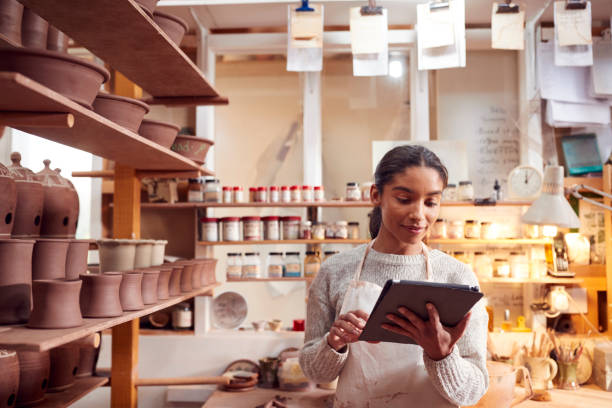 [Speaker Notes: NOTES:

You may need to edit this slide to reflect the occupational specialisms that your organisation offers.  Whilst you could remove those you don’t there could be some value in understanding which employers would be most interested in to support your future curriculum planning.

SPEAKER NOTES:

Provide a high-level overview of the Craft and Design T Level. 
Craft and Design T Level is a highly immersive course that provides students with practical knowledge and skills required for employment in the craft and design industry.]
THE COURSE – CRAFT AND DESIGN
80%

Up to 1400 hours
Core
English and maths
TECHNICAL QUALIFICATION: 
CRAFT AND DESIGN
Choice of occupational 
Specialism: 
Jewellery maker
Ceramics maker
Furniture maker
Textiles and fashion maker
2 years
20%
At least 
315 hours
350 hours average
Technical skills and knowledge
Practical skills for employment
Meaningful contribution in the workplace
INDUSTRY PLACEMENT
[Speaker Notes: NOTES:
Choice to edit occupational specialisms, in line with your offer

SPEAKERS NOTES:

What makes up Media, Broadcast and Production T Level

Core
Students learn knowledge, concepts, and principles about the route
The Core will be assessed through an exam and a project


Occupational specialism
Students choose a specialism
They will learn and be assessed on the knowledge and skills needed to do a specific job
This will be assessed through assignments and tasks, which might be part of the industry placement

Industry placement
This is time spent with an employer like you, making a meaningful contribution to your organisation 


English and Maths
Student needs Level 2 in both to pass their T Level 

Other requirements
The employer panels who designed the T Level included specific requirements and accreditations that students will need in the workplace, again getting them ready for work. These could include additional training, certifications or memberships]
EXAMPLE Industry Placement PROJECTS AND TASKS
CRAFT AND DESIGN
Research consumer needs and interest
Support with project management including production schedules, budgeting, reporting and evaluation 
Research sources for materials including costs, lead times and availability
Assist in the development of new product concepts / pitches
Collaborate with industry professionals to learn new techniques and improve their skills
Design and create custom jewellery, furniture or fashion pieces
[Speaker Notes: NOTES:

This slide provides examples for both T Levels – if you only offer one or are pitching about only one please edit the examples. 

SPEAKERS NOTES:

Industry placements provide students with the opportunity to work on a variety of projects that can directly contribute to business operations. 
Creative and Design T-Level student can undertake a variety of tasks during their industry placement. 
Explore some of the bullets 
You could also ask the employer about the typical work they undertake and establish if this in in line with the T Level.]
Skills and Experience of OUR T Level Students
Students will have developed a breadth of understanding for example on the creative economy, professional standards and customer needs etc. 
Students will be trained in practical and technical skills required for their industry placement
Students will have developed teamwork, communication, health and safety and customer service skills
But it might be their first time in a workplace
They will need mentoring and supporting
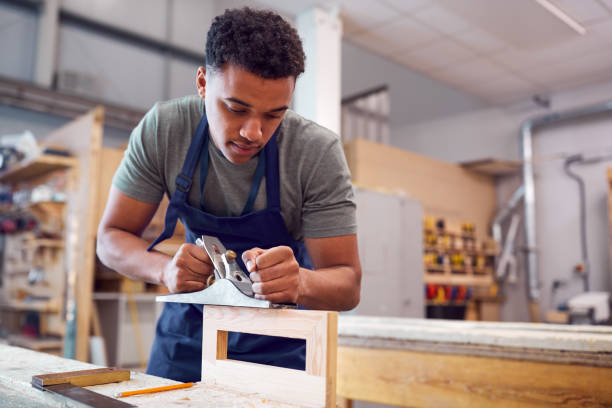 [Speaker Notes: NOTES:

Use this slide to demonstrate to employers what value your students will bring, if you have some real examples or profiles of your students you could add this here.]
Benefits of Hosting T Level Industry Placement StudentS
Fresh perspectives and innovative ideas from the next generation
Fill skills gaps now and identify potential employees for the future
Build a more diverse workforce
Contribute to a skilled future workforce in your industry
Develop your staff with supervision and mentoring experience
Enhance your profile and reputation as an employer 
Contribute to social mobility
[Speaker Notes: NOTES:

If you have feedback from your employers about benefits they have found in hosting your students, add this into the slide here

SPEAKERS NOTES:

Here's what other employers say about hosting industry placements…]
THE placement MODEL
<Describe your delivery model - Typical delivery models include block, day-release, and staggered placements>
<When in the year are you looking for the IP to begin?>
<If you can be flexible make sure this is clear>
[Speaker Notes: SPEAKERS NOTES:

Industry placements can be delivered in a number of ways, depending on the needs of the employer and the student. 
There are several delivery models that can be used, including block placements, day-release placements, and staggered placements. 
Block placements involve the student working full-time for an extended period of time, usually 6-8 weeks, while day-release placements involve the student attending work one or two days per week over a longer period of time. 
Staggered placements involve the student working part-time over a longer period of time. 
Placements can also be project-based, with a specific focus on a particular project or task. Employers should work with the school or college to determine the most appropriate delivery model for their needs and the needs of the student.
Ask the employer if they, even at this early stage would have any preferences / would your model work for them? (BE CAREFUL NOT TO MAKE THIS A BARRIER – THEIR RESPONSE MAY MEAN FURTHER DISCUSSION ABOUT FLEXIBILITIES OF YOUR DELIVERY MODEL IS NECESSARY.)]
Employer Commitments to Industry Placement Students
Provide the student with a meaningful work experience and responsibilities related to their T Level course.
Provide on-the-job training and support during the placement.
Ensure that the student is treated fairly, with respect, and is always safe.
Provide regular feedback and opportunities to review progress.
Help the student develop employability skills and prepare for their future career.
Adhere to relevant laws and regulations, including health and safety, data protection, and equality and diversity.
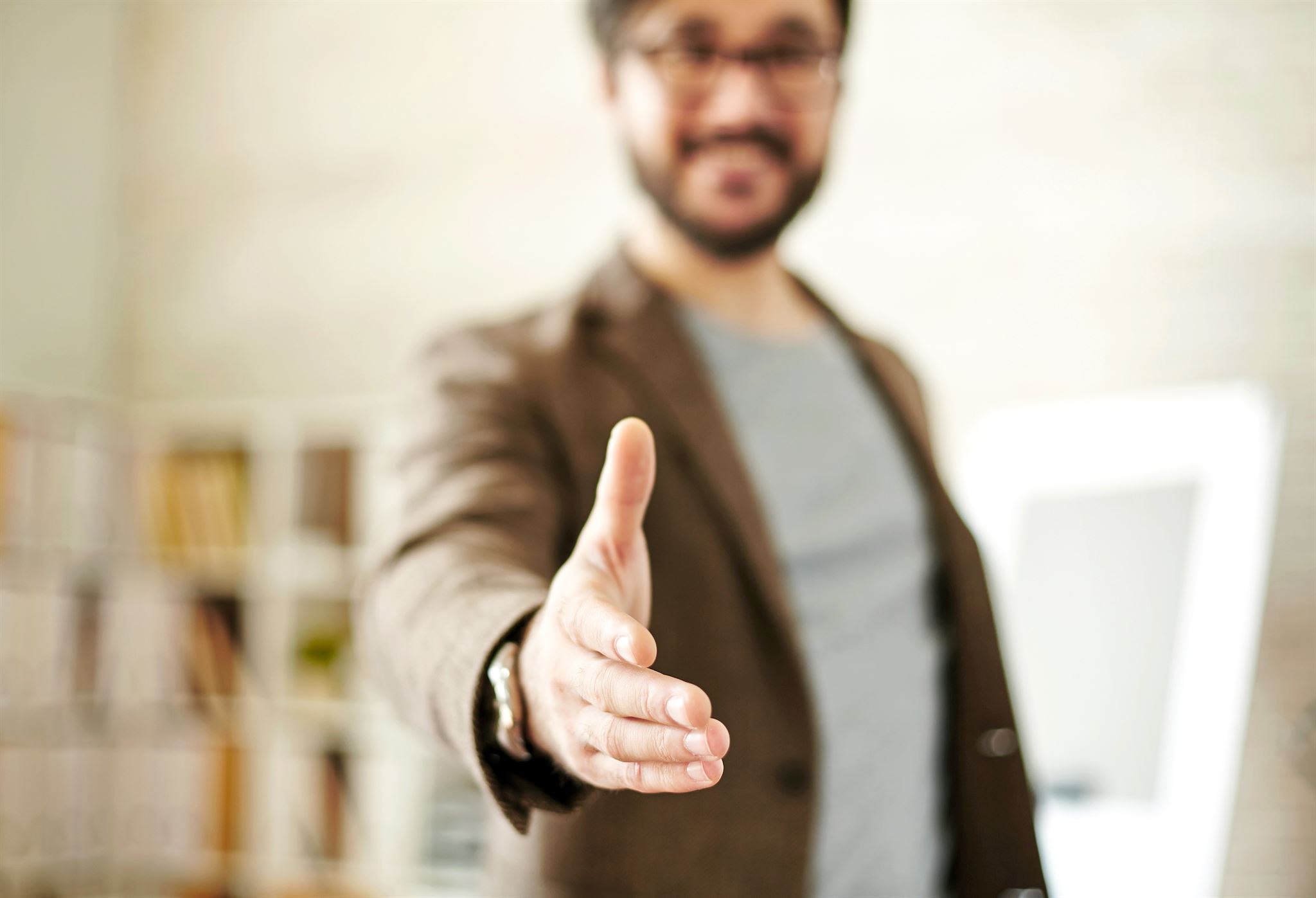 [Speaker Notes: SPEAKER NOTES:

Employers who offer industry placements make a commitment to provide valuable training and work experience to T-Level students. 
Employers are responsible for ensuring that the student is treated fairly and respectfully, and is provided with meaningful tasks and responsibilities. 
Employers will also need to provide regular feedback and support, and help the student develop employability skills. It is important to adhere to relevant laws and regulations, including health and safety, data protection, and equality and diversity. 
By offering an industry placement, employers can help develop the next generation of skilled workers and benefit from fresh perspectives and new talent in their organisation.

You may also wish to explain there are no requirements for payment, offer of a job longer-term etc.]
Support During Industry Placement
We will:
Work with you to design industry placement(s) that meet your and students needs
Support students throughout the placement with regular check-ins and feedback on their progress
Work with you and the student to resolve any issues during the placement in a timely manner
Provide training and support for you to help them understand their responsibilities during the placement
Provide students with training to help them prepare for the placement and develop the skills they need to succeed
Provide you with a single point of contact
[Speaker Notes: NOTES: 

During an industry placement, it is important that both employer and student are supported to ensure a successful outcome. In this slide, discuss how you will support both parties during the placement. You may wish to edit this slide with your specific approach however, this sets out the minimum expectations.]
Progression Routes for T Level Students
Students can progress to university-level education in a related field.
Alternatively, they can enter the workforce directly.
Career options are vast, for example depending on the occupational specialism could include interior design, journalism, audio production, garment maker, broadcasting, live events, wardrobe assistant etc.
[Speaker Notes: NOTES:
If you offer a progression route such as an apprenticeship, make sure to make this part of the information – you want to demonstrate you can develop their workforce pipeline with T Levels and your wider skills offer.
Examples provided cover both T Levels, you may wish to edit to be relevant to just one T Level if you don’t offer both or if this is a targeted pitch at a particular employer. 

There are a broad range of progression routes including: HTQs, University, Skilled Employment, Apprenticeships and Accelerated Apprenticeships for more information go to https://www.instituteforapprenticeships.org/qualifications/t-levels/t-level-progression-profiles/ 

Media, Broadcast and Production
This Technical Qualification aligns to the Creative Venue Technician and Live Event Technician (Events and Venues Technician), Broadcast production assistant and junior content producer (content creation and production), Broadcast and media system technical operator (creative media technician) Level 3 Apprenticeships and, therefore, supports progression to entry-level job opportunities in Media, Broadcast and Production. 
Job roles could include: operating broadcast systems in TV/radio, outside broadcast operation and outdoor transmission, audio production assistant, broadcast assistant, production management assistant, programme assistant, runner, TV production assistant, junior content assistant, social media assistant/co-ordinator, junior media executive, junior events and venues technician, live events production assistant, 
Alternatively, students could progress to Level 3 apprenticeships such as those mentioned above to develop and gain certification of full occupational competence, or they could progress to higher-level Apprenticeships such as the Level 4 Postproduction Technical Operator, Assistant Technical Director (visual effects), Media Production Co-Ordinator and Assistant Recording Technician depending on their skills or experience. 


Craft and design
This Technical Qualification aligns to the Bespoke Furniture Maker, Craft Assistant, Garment Maker and Jewellery and Silversmithing Level 3 Apprenticeships and, therefore, supports progression to entry-level job, which could include: Jewellery designer, Jewellery maker, Furniture restorer, Furniture designers, Furniture maker, Wardrobe assistant, Dressmaker, Fashion design assistant, Tailor, Textile designer, Interior designer, Ceramics designer, Ceramics maker. 
Alternatively, students could progress to the Level 3 Bespoke Furniture Maker, Craft Assistant, Garment Maker and Jewellery and Silversmithing Apprenticeships to develop and gain certification of their occupational competence, or they could progress to higher-level Apprenticeships. 


Where students may not have access to an Apprenticeship or would prefer a more academic route, they could progress to relevant Higher National Certificate (HNC) or Higher National Diploma (HND) programmes or degree programmes. 


SPEAKER NOTES:

This slide outlines the various progression routes available to Creative and Design T Level students. Students can pursue higher education in a related field or enter the workforce directly. Various career options are available,]
COMMON QUESTIONS
WON’T IT TAKE TOO MUCH TIME?
It should be quite a quick process to design a placement and it will get quicker once you’ve had your first placement
The short- and long-term benefits will make it worth the time investment
WHO’S GOING TO LOOK AFTER THEM?
A supervisor and a mentor (could be the same person)
A great opportunity for staff to develop mentoring skills
WILL STUDENTS BE HIGH-CALIBRE?
T Levels are demanding courses
We will work with you to understand your needs and find students that fit well with you
You can also be involved in recruiting students
WHAT ABOUT THE PAPERWORK?
We will support you to understand and streamline what’s required
[Speaker Notes: SPEAKERS NOTES:

Open the discussion up for any questions…]
READY FOR THE NEXT LEVEL?
If you are interested in offering an industry placement you can:

Arrange to speak with one of our team who will explore the opportunity with you in more detail

Attend a briefing / forum <insert date/time>
[Speaker Notes: NOTES: Edit this slide as appropriate. This is the call for action for the employer this will depend on whether you are presenting this to a group of employers, or an individual employer.  

SPEAKER NOTES:

<To be inserted by presenter>]
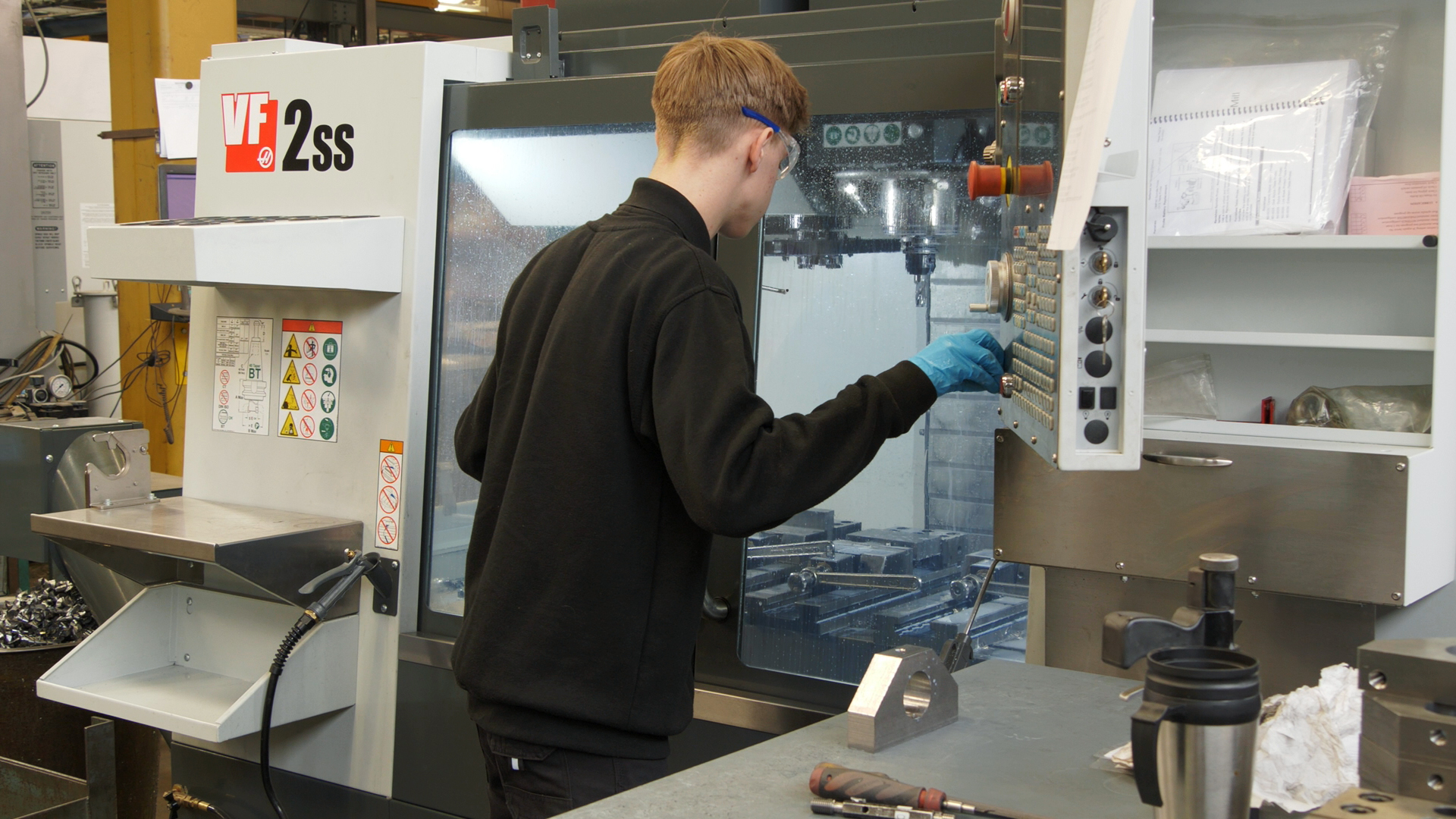 WANT FURTHER SUPPORT WITH:
Understanding and deciding whether to offer industry placements
Planning industry placements
Delivering industry placements
GO TO:
https://employers.tlevels.gov.uk
Tools, guides, templates
Events
Advice
Hear from another employer
[Speaker Notes: NOTES:

If you have relevant case studies – provide links etc]
Thank you for your time.
<INSERT CONTACT DETAILS (Phone, Email, Website, LinkedIn)>

More information and support can be accessed on gov.uk
[Speaker Notes: NOTES: Make sure the contact details you provide (phone and email) are manned and will be responded to in a timely way. 

SPEAKER NOTES:

Thank audience for their time and ensure there is a clear route for further engagement.]